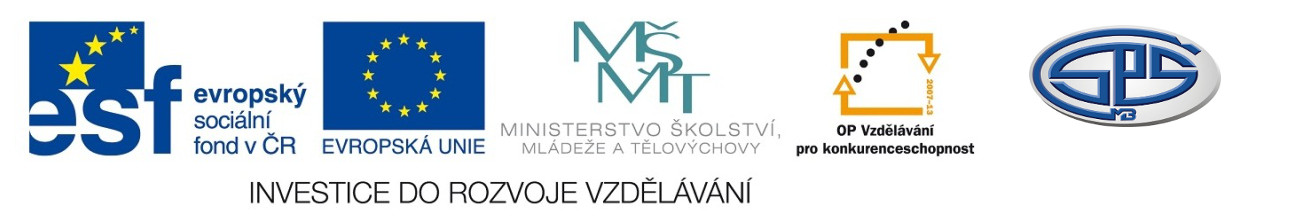 Jan HusMgr. Ludmila Růžičková
Střední průmyslová škola, Mladá Boleslav, Havlíčkova 456
CZ.1.07/1.5.00/34.0861
MODERNIZACE VÝUKY
Anotace
Předmět: český jazyk a literatura
Ročník: I. ročník SŠ
Tematický celek: Počátky české literatury do doby   		          veleslavínské
Klíčová slova: křesťanství, staroslověnština, 		                   hlaholice, legenda, duchovní píseň
Forma: výklad	
Datum vytvoření: 22. 9. 2012
Jan Hus
narozen v Husinci          u Prachatic
působil jako mistr, později rektor Karlovy univerzity
zasloužil se o vydání Dekretu kutnohorského (upravoval počet hlasů na UK ve prospěch Čechů)
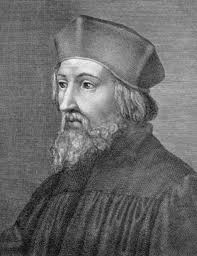 Obr. č. 1
mistr – označení pro historický akademický 	       	    titul

 Pravopis:                                                                             píše se s malým počátečním písmenem                     	např.:  O vydání Dekretu kutnohorského se 			  zasloužil mistr Jan Hus.       	       
    je také možné užít zkratku … se zasloužil M. Jan Hus.
Kázání M. Jana Husa
navazuje na angl. teologa Johna Wickliffa
usiluje o reformu katolické církve
kritizuje zejména prodávání odpustků a církevní hodnostáře
vyzývá k následování Bible
Obr. č. 2
Spisy M. Jana Husa
LATINSKY
    O církvi (De eccelsia)
za hlavu církve označil Hus Ježíše Krista, nikoli papeže (= lidé nejsou povinni poslouchat jeho nařízení, pokud jsou v rozporu s Biblí)
kritika odpustků
O pravopise českém
    (De orthographia bohemica)
odstranil spřežky
nahradil je diakritickými znaménky
ČESKY

Knížky o svatokupectví – ostrá kritika církve,         				   jejího bohatství
Výklad Viery, Desatera a Páteře – výklad tří 	  	           bohoslužebných textů, obsahuje úvahy 		o morálce, kritizuje společnost
Dcerka – spis určený ženám, pojednává o správném 	      životě žen a dívek
Postila – sbírka kázání a traktátů
listy z Kostnice – dopisy, které kolovaly v opisech
Výklad Viery, Desatera a Páteřeúryvek
„…Protož, věrný křesťane, hledaj pravdy,     	 slyš pravdu, uč se pravdě, miluj pravdu,       	 prav pravdu, drž pravdu, braň pravdy         	 až do smrti …“
Ohlas Husových myšlenek
pozitivní ohlas – u prostého lidu a u českých 		studentů a mistrů na univerzitě, kteří 		požadovali reformu církve
negativní ohlas – u církevních hodnostářů, 		zejména papeže, který uvrhl Husa    		do klatby a  znemožnil mu šířit      		jeho názory v Praze (Hus poté kázal          		na venkově – Kozí Hrádek, Krakovec)
	interdikt – zákaz církevních obřadů
Místa, kde Hus kázal
KOZÍ  HRÁDEK
KRAKOVEC
Obr. č. 3
Obr. č. 4
Kostnický koncil
r. 1414 odjel Hus do Kostnice na koncil, kde chtěl obhájit své učení, to mu však nebylo umožněno
poté, co odmítl své učení odvolat, byl prohlášen za kacíře a 6.7.1415 upálen
jeho smrt vyvolala v Čechách bouře nevole a stala se impulsem pro vypuknutí husitského hnutí
Zdroje
SOCHROVÁ, M. Čítanka I. k Literatuře v kostce pro SŠ. 1. vyd. Havlíčkův Brod: FRAGMENT, 2007. ISBN 978-80-253-0186-9.
Obr. č. 1 - Brejle.net: [online] [vid.21.9.2013] Dostupné z: http://www.brejle.net/svet-kolem-me/32787/attachment/mistr-jan-hus-hans-holbein-ml/
Obr. č. 2 - vyletník.cz: [online] [vid.21.9.2013] Dostupné z: http://www.vyletnik.cz/mistopisny-rejstrik/praha/praha-1-centrum-stare-mesto-josefov-mala/1170-betlemska-kaple/

Obr. č. 3 - mikulov.cz: [online] [vid.21.9.2013] Dostupné z: http://www.mikulov.cz/turistika/kongresy-a-konference/predstaveni-regionu/

Obr. č. 4 - ilouny.cz: [online] [vid.21.9.2013] Dostupné z: http://www.ilouny.cz/cykloweb/index.aspx?show=art&id=1572